Analysis of Urban Conversations
Identifying the themes
In Transformational Conversations
Linking the voices of the poor to the Academe and the Decision-makers
Viv Grigg Urban Leadership Foundaiton
Thematice Analysis
Four Approaches to Disaggregation of Data
Structured Process in Grounded Theory from Strauss and Cobin
Open Coding: disaggregation of the data into units
Axial Coding: recognizing relationships between categories
Selective Coding: the integration of categories to produce a theory
Expansion of Structured Process into Develoment Action Research
Open Coding: disaggregation of the data into units
Axial Coding: recognizing relationships between categories
Selective Coding: the integration of categories to produce a theory

Action-Reflection Research
Specific Implementation Directions
Expansion of Structured Process into Missiological Research using a Transformational Conversations Approach
Open Coding: disaggregation of the data into units
Axial Coding: recognizing relationships between categories 
Theological conversation
Urban conversations
Selective Coding: the integration of categories to produce a theory 
Urban
Theological  
or integration of these

Missiological or Development Action-Reflection = Structural/Organizational expressions of the theological responses
Specific Implementation Directions
Graphical Communication
Communication of Evidence to Support a Truth Claim
Not like this black page
Clearly Presented Graphically
© your company name. All rights reserved.
Title of your presentation
Clarity of Truth
Data accuracy
Data breadth
Data validity
DataPeople
People’ perspective
Peoples words
People give life
Integrated Theory
Data accuracy
Data breadth
Data validity
DataPeople
People’ perspective
Peoples words
People give life
© your company name. All rights reserved.
Title of your presentation
Graphcal People
A picture is worth a thousand words
© your company name. All rights reserved.
Title of your presentation
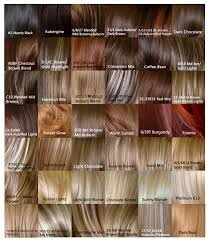 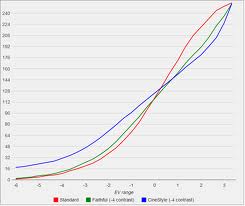 Chart options
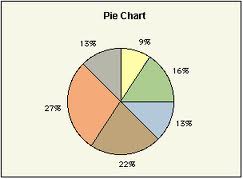 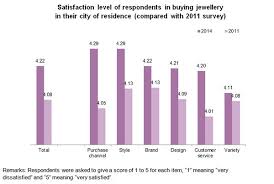 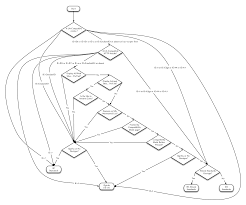 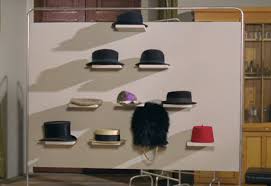 © your company name. All rights reserved.
Title of your presentation
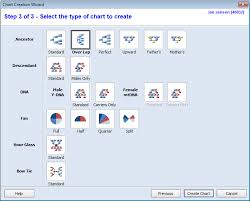 Charts
Which to Use?
Table? exact, objective
Bar Chart? Less exact (though you can add figures), but quicker to grasp.
Line Graph?  Makes progressions easy to see
© your company name. All rights reserved.
Title of your presentation
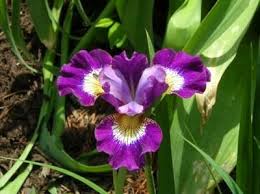 Visual or Verbal Audiences?
Theologians don’t read graphs.  Economists do.
© your company name. All rights reserved.
Title of your presentation
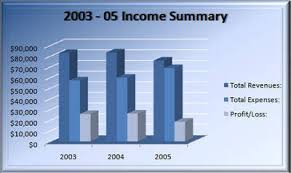 Chart
Don’t forget ethics
Introduce your data with a sentence that explicitly tells the reader what to see in it. Then give the chart, table or graph a title that names the purpose.  Fig 1: blah , blah, blah
Organize table, chart or graph in a way that anticipates how the reader will use it (not how you see it but how they can see it).  Highlight the data that is most relevant. 

n.b. avoid three dimensional graphs and icons like     3 ½ fooball players stacked on each other.  They confuse.
KISS
© your company name. All rights reserved.
Title of your presentation
Lay out your data with style
Make your point.Keep it simple.
Graphics make it simple
© your company name. All rights reserved.
Title of your presentation
Data analysis
What about the missing data?
Avoid having any!!
The problem is towards the end your realize you have missed the point, and are examining the wrong issues. 
What to do? Add it in? Extrapolate and hope you are right?  Explain why it is missing?  State it as an issue for future research.?
Most decisions are made with less than 50% of the needed evidence.
© your company name. All rights reserved.
Title of your presentation
Signposting: Logical Connectors in Writing style
Think of all the linkages between the pieces.  
Chapter: How does this chapter connect to the last? To the main theme?
Connecting Phrases
This paragraph is about… 
Based on this…
The implications are…
Structure of a paragraph
First line says what you will say. 
Next sentences expand on this
Last line logically connects to the next  the next paragraph
© your company name. All rights reserved.
Title of your presentation
Thick Truth
Beyond analysis to multiple layers of meaning
© your company name. All rights reserved.
Title of your presentation
e
DiscussionWhat are the major patterns in the observations?What are the relationships, trends, and generalizations in the results?What are the exceptions to these patterns?What are the likely causes underlying these?Is there agreement or disagreement with previous workInterpret your results in terms of the background you laid out in the introductionConsider all the interpretations, then reject some.  But be even handedAvoid preaching and bandwagons.  Let the data speak the truth.  But be passionate. What do you know now that you didn’t know when you began?Include the evidence for the line of reasoningWhat is the significance of the results? Should we care?Is there material that doesn’t contribute to the above.  Then shift it elsewhere. Or delete it. (put it in a file for publishing next year)
© your company name. All rights reserved.
Title of your presentation
Sub b
Sub c
Sub a
Core Theme
Which will be your primary focus?
© your company name. All rights reserved.
Title of your presentation
Can those reading capture the ebb and flow of the drama your are parading?
You are not writing for nerds but for activists
Sub b
Sub c
Sub a
PlotThemePassion
Objective
Yet 
Pasionate
© your company name. All rights reserved.
Title of your presentation
How do your themes result in action proposals?
In action research, you are not writing for nerds but for activists
Action 1
Action c
Sub-action a
Beyond the individuals, what are the structural engagements in the conversation
Structural Voice
Structural Theological Conversations
Theology is spoken through Structures
Never give up
© your company name. All rights reserved.
Title of your presentation
ReferencesView: “I Have Some Interview Data. What Next?”http://www.youtube.com/watch?v=em3dRhwQEAA [9 min.]Ryan & Bernard, “Techniques to Identify Themes”http://www.engin.umich.edu/teaching/crltengin/engineering-education-research-resources/ryan-and-bernard-techniques-to-identify-themes.pdfBooth, Wayne C., Gregory Colomb, Joseph Williams. 2012. The Craft of Research. 3rd edn. University of Chicago. Gray, David. 2014. Doing Research in the Real World, 3rd edn.  Sage Publications. pp. 611-614.Grigg, Viv.  2009. Transformational Conversations in Spirit of Christ and the Postmodern City, Emeth Press, ch. 2.